Υγιεινή - Μικροβιολογία
Μάθημα 4ο
Περιεχόμενα
Λοιμώδη νοσήματα - Τρόποι μετάδοσης
Νοσήματα μεταδιδόμενα με τον αέρα
Νοσήματα μεταδιδόμενα με ξενιστές ή φορείς
Σεξουαλικώς ματαδιδόμενα νοσήματα (AIDS, Ηπατίτιδα b, c, σύφιλη)
Νοσήματα που μεταδίδονται από τα ζώα
Υγιεινή των τροφίμων – αλλοιώσεις τροφίμων (ασθένειες που μεταδίδονται με τα τρόφιμα, υγειονομικά μέτρα προστασίας τροφίμων)
Λοιμώδη νοσήματα – (Τρόποι μετάδοσης)Νοσήματα μεταδιδόμενα με τον αέρα
Ορισμός:  Τα Αερογενή νοσήματα μεταδίδονται από άτομο σε άτομο με σταγονίδια και σκόνη (βήχας, φτάρνισμα, απλή εισπνοή).

Συνθήκες μετάδοσης:  Η νοσηρότητα απ’ τα νοσήματα αυτά είναι αρκετά μεγάλη, ιδιαίτερα κατά το χειμώνα και αυτό οφείλεται:
♦ Στο συνωστισμό σε κλειστούς χώρους και στην έλλειψη αερισμού.
♦ Στη μείωση της άμυνας του οργανισμού, λόγω του ψύχους.
Λοιμώδη νοσήματα – (Τρόποι μετάδοσης)Νοσήματα μεταδιδόμενα με τον αέρα
Λοιμώδη νοσήματα – (Τρόποι μετάδοσης)Νοσήματα μεταδιδόμενα με τον αέρα
Λοιμώδη νοσήματα – (Τρόποι μετάδοσης)Νοσήματα μεταδιδόμενα με τον αέρα
Μέτρα Προφύλαξης:
 Αποφυγή συνωστισμού και καλός αερισμός σε κλειστούς χώρους.
 Να υπάρχει αρκετή απόσταση μεταξύ των κρεβατιών (στρατός, νοσοκομεία κ.λπ.).
 Χρήση μάσκας για παρεμπόδιση της μετάδοσης των μικροοργανισμών μέσω των σταγονιδίων.
Σχολαστική καθαριότητα για περιορισμό της σκόνης.
 Ανοσοποίηση του πληθυσμού (εμβολιασμός).
 Απομόνωση του ασθενή
Λοιμώδη νοσήματα – (Τρόποι μετάδοσης)Νοσήματα μεταδιδόμενα με τον αέραΑερογενώς μεταδιδόμενα νοσήματα
•Φυματίωση				Ανεμοβλογιά
•Ιλαρά
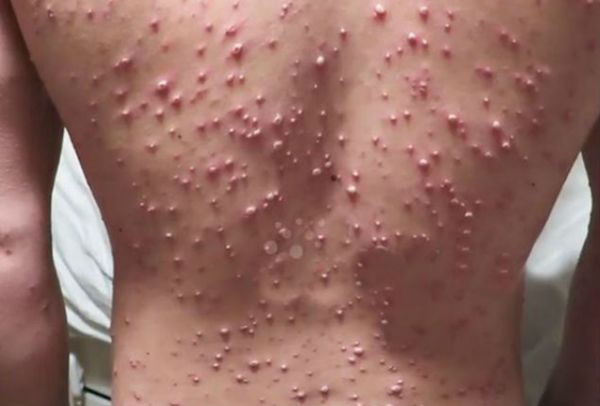 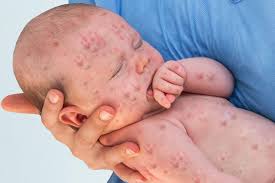 Λοιμώδη νοσήματα – (Τρόποι μετάδοσης)Νοσήματα μεταδιδόμενα με τον αέρα
Γρίπη
Η γρίπη οφείλεται στον ιό της γρίπης. Υπάρχουν τρία στελέχη (A, Β, C). Μεταδίδεται με τα σταγονίδια και έχουν μεγάλη ευαισθησία σ’ αυτήν τα παιδιά, οι υπερήλικες, οι καρδιοπαθείς, οι νεφροπαθείς κ.λπ.
Έχει χρόνο επώασης 1-3 ημέρες και η περίοδος μεταδοτικότητας είναι 2 ημέρες πριν την εμφάνιση της νόσου και μια εβδομάδα μετά.
Η κλασική γρίπη είναι του Α στελέχους. Αρχίζει απότομα και με έντονα συμπτώματα, όπως υψηλό πυρετό, ρίγη, κακουχία, μυϊκούς πόνους, πόνους στις αρθρώσεις και με συμπτώματα από το αναπνευστικό σύστημα.
Λοιμώδη νοσήματα – (Τρόποι μετάδοσης)Νοσήματα μεταδιδόμενα με ξενιστές ή φορείς
Τα νοσήματα αυτά που μεταδίδονται στον άνθρωπο διαμέσου ξενιστών και φορέων, είναι τα εξής: η πανώλη (αρουραίοι, ψύλλοι, άνθρωποι), ο εξανθηματικός τύφος (ψείρα), η ελονοσία (ανωφελές κουνούπι), ο κίτρινος πυρετός (στεγόμυγα), η λεϊσμανίαση (σκνίπα).
Οι ξενιστές και οι φορείς είναι συνήθως έντομα, τα οποία μεταβιβάζουν τη νόσο από ανθρώπους ή ζώα που πάσχουν, είτε παίρνοντας μέρος στον κύκλο ζωής του μικροβίου (ξενιστές) ή μεταφέροντας μηχανικά το μικρόβιο (φορείς).
Ξενιστής – Ορισμός:
 κάθε οργανισμός που φέρει ή περιέχει ένα άλλο οργανισμό, τον οποίο υποστηρίζει και τρέφει
Πανώλη
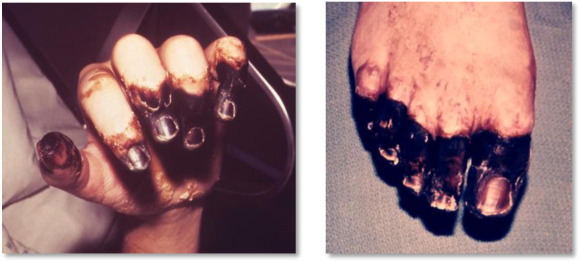 Νοσήματα μεταδιδόμενα με ξενιστές ή φορείς
Μέτρα Προφύλαξης:
 Καταπολέμηση των εντόμων-ξενιστών με διάφορα εντομοκτόνα.
 Εξόντωση των τρωκτικών, που μεταδίδουν νοσήματα.
 Τήρηση των κανόνων ατομικής υγιεινής και υγιεινής της κατοικίας.
 Χρήση εμβολίων (κίτρινος πυρετός, πανώλη) για τους ταξιδεύοντες σε χώρες, όπου ενδημούν οι παραπάνω ασθένειες.
Λοιμώδη νοσήματα – (Τρόποι μετάδοσης)Σεξουαλικώς ματαδιδόμενα νοσήματα (AIDS, Ηπατίτιδα b, c, σύφιλη)
Τα νοσήματα, που ανήκουν στην κατηγορία αυτή, είναι η σύφιλη, η βλεννόρροια,η ηπατίτιδα Β, C, το AIDS, ο έρπης των γεννητικών οργάνων, τα χλαμύδια κ.λπ.
Ο Παγκόσμιος Οργανισμός Υγείας ανακοίνωσε ότι κάθε χρόνο δηλώνονται 40.000.000 νέες περιπτώσεις σύφιλης και 200.000.000 νέες περιπτώσεις βλεννόρροιας.
Σεξουαλικώς ματαδιδόμενα νοσήματα (AIDS, Ηπατίτιδα b, c, σύφιλη)
Οι παράγοντες που επηρεάζουν τη συχνότητα των Σεξουαλικώς Μεταδιδομέ-
νων Νοσημάτων είναι:
⁕ Άτομα με ασυμπτωματική νόσο (βλεννόρροια).
⁕ Συχνή αλλαγή ερωτικών συντρόφων.
⁕ Πρώιμη έναρξη της ερωτικής ζωής.
⁕ Αντικατάσταση του ελαστικού προφυλακτικού από τα αντισυλληπτικά χάπια.
⁕ Μετακίνηση πληθυσμών
⁕ Αποτυχία θεραπευτικής αγωγής.
⁕ Άτομα που εκδίδονται και δεν ελέγχονται από το κράτος.
⁕ Η νόσηση του ενός ερωτικού συντρόφου και η μετάδοση στον άλλον.
⁕ Άγνοια.
Σύφιλη
Η Σύφιλη οφείλεται στην ωχρά σπειροχαίτη. Μεταδίδεται κυρίως με τη σεξουαλική επαφή. 
Διακρίνεται σε επίκτητη, όταν το άτομο μολυνθεί από κάποιο άλλο άτομο, και σε συγγενή, όταν το έμβρυο μολυνθεί από τη συφιλιδική μητέρα του μέσω του πλακούντα, μετά τον 4ο μήνα κύησης.
Το συφιλιδικό έλκος αποτελεί το πρώτο στάδιο της νόσου. Ασθενείς, που δεν θεραπεύτηκαν, συνεχίζουν να μεταδίδουν τη νόσο για πέντε περίπου χρόνια.
Σύφιλη
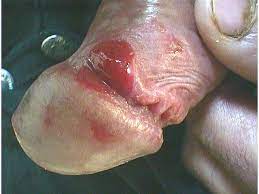 Σύφιλη - Μέτρα Προφύλαξης:
• Έγκαιρη διάγνωση και θεραπεία των πασχόντων και αναζήτηση των ερωτικών συντρόφων τους.
• Προφυλακτικό κατά τη συνουσία.
• Αγωγή υγείας του κοινού.
• Θεραπεία της κυοφορούσας συφιλιδικής μητέρας για την προστασία του εμβρύου.
Β. Βλεννόρροια ή Γονοκοκκική ουρηθρίτιδα.
Η βλεννόρροια οφείλεται στο γονόκοκκο και έχει χρόνο επώασης 1-7 ημέρες.
Μεταδίδεται με τη σεξουαλική επαφή. Τα νεογνά μολύνονται κατά τον τοκετό.
Τα συμπτώματα της νόσου είναι δυσουρία, αίσθημα καύσου στην ούρηση, πυώδης κιτρινοπράσινη έκκριση με δυσάρεστη οσμή.
Στους άνδρες το 15% των περιπτώσεων δεν εμφανίζουν συμπτώματα, ενώ το ποσοστό των γυναικών που είναι ασυμπτωματικές είναι ακόμα μεγαλύτερο.
Για τη θεραπεία της νόσου χορηγείται πενικιλλίνη.
Βλεννόρροια ή Γονοκοκκική ουρηθρίτιδα
Βλεννόρροια ή Γονοκοκκική ουρηθρίτιδα
Μέτρα Προφύλαξης:
• Έγκαιρη διάγνωση και θεραπεία των πασχόντων, καθώς και αναζήτηση των ερωτικών συντρόφων τους.
• Ελαστικό προφυλακτικό κατά τη σεξουαλική επαφή.
• Ενστάλαξη κολλυρίου νιτρικού αργύρου ή πενικιλλίνης στα μάτια των νεογνών μόλις γεννηθούν, για προληπτικούς λόγους.
• Αγωγή υγείας του κοινού.
Ηπατίτιδα Β
Η ηπατίτιδα Β οφείλεται σε ιό.
Μεταδίδεται με το αίμα και τα παράγωγά του, με τη σεξουαλική επαφή και περιγεννητικά (από μητέρα-φορέα στο νεογνό).
Ως ομάδες υψηλού κινδύνου θεωρούνται τα πολυμεταγγιζόμενα άτομα, άτομα που υποβάλλονται σε αιμοκάθαρση, άτομα που έχουν υποστεί μεταμόσχευση, τα παιδιά μητέρων-φορέων, οι χρήστες τοξικών ουσιών, οι ομοφυλόφιλοι, οι εργαζόμενοι στον τομέα υγείας (γιατροί, νοσηλευτικό προσωπικό, τεχνολόγοι εργαστηρίων), μέλη οικογενειών φορέων ηπατίτιδας Β.
Ηπατίτιδα Β
Μέτρα Προφύλαξης:
• Η πρόληψη της ηπατίτιδας Β γίνεται με εμβολιασμό. Επιβεβλημένος είναι ο εμβολιασμός των βρεφών ή παιδιών και των ατόμων υψηλού κινδύνου.
• Σχολαστικός έλεγχος του αίματος, που προορίζεται για μετάγγιση.
• Χρησιμοποίηση βελονών και συριγγών μιας χρήσης.
Ηπατίτιδα C
Η ηπατίτιδα C οφείλεται σε ιό και έχει χρόνο επώασης 6-12 εβδομάδες.
Η μετάδοση της νόσου γίνεται με τη μετάγγιση αίματος και παραγώγων του και με τη σεξουαλική επαφή.

Μέτρα Προφύλαξης:
• Συστηματικός έλεγχος των αιμοδοτών για αντισώματα ηπατίτιδας C.
• Χρησιμοποίηση βελονών και συριγγών μιας χρήσης.
Σύνδρομο Επίκτητης Ανοσοανεπάρκειας (AIDS)
Το Σύνδρομο της Επίκτητης Ανοσοανεπάρκειας (AIDS) διαγνώσθηκε για πρώτη φορά σε ομοφυλόφιλους το 1981 στις ΗΠΑ. Διαπιστώθηκε όμως γρήγορα ότι προσβάλλει και άλλα άτομα, όπως χρήστες τοξικών ουσιών, πολυμεταγγιζόμενους κ.ά.
Ο HIV (ιός του AIDS) είναι ιός, ο οποίος προσβάλλει και καταστρέφει τα κύτταρα, που είναι υπεύθυνα για την άμυνα του οργανισμού (λεμφοκύτταρα). 
Προσβάλλει επίσης και τα κύτταρα του Κεντρικού Νευρικού Συστήματος προκαλώντας νευρολογικά συμπτώματα και άνοια.
(AIDS)
Τρόποι μετάδοσης:
Ο ιός του AIDS έχει απομονωθεί στα λεμφοκύτταρα του αίματος, στο σπέρμα, στις κολπικές εκκρίσεις, στο σάλιο, στα δάκρυα, στον ιδρώτα, στο γάλα, στο εγκε-
φαλονωτιαίο υγρό και σε άλλα βιολογικά υγρά. Η συγκέντρωση του ιού είναι πολύ χαμηλή και η μεταδοτική ικανότητά του πολύ μικρή. Στο περιβάλλον δεν ζει. Ζει μόνο στον οργανισμό του ανθρώπου.
Επομένως ο ιός μπορεί να μεταδοθεί:
α. Με το αίμα ή τα παράγωγά του. Στη χώρα μας ελέγχεται το αίμα για αντισώματα και πρακτικά είναι ελάχιστη η πιθανότητα μετάδοσης. Η μόνη περίπτωση να διαφύγει ο ιός είναι, όταν έχει μολυνθεί ο αιμοδότης πρόσφατα και δεν έχει αναπτύξει ακόμα  αντισώματα. Μπορεί επίσης να μεταδοθεί με σύριγγες ή βελόνες, που έχουν χρησιμοποιηθεί από μολυσμένο άτομο (κοινή χρήση συριγγών σε χρήστες τοξικών ουσιών). 
β. Με τη σεξουαλική επαφή. Ο ιός μεταδίδεται με τη σεξουαλική επαφή που αποτελεί την πρώτη πηγή εξάπλωσης του ιού.
γ. Από τη μητέρα φορέα στο παιδί της κατά την ενδομήτρια ζωή, κατά τον τοκετό και με το θηλασμό.
Πώς δεν μεταδίδεται ο ιός του AIDS:
Σήμερα είναι απόλυτα τεκμηριωμένο ότι ο ιός δεν μεταδίδεται:
• με το κοινωνικό φιλί,
• με τη χειραψία,
• με το αγκάλιασμα,
• με τη χρησιμοποίηση βιβλίων,
• με τα σκεύη φαγητού,
• από την τουαλέτα,
• με τα κατοικίδια ζώα,
• με τα κουνούπια,
• όταν δίνεις αίμα,
• σε κοινόχρηστους χώρους,
• στη θάλασσα,
• στα κολυμβητήρια,
• στο σχολείο.
Εξέλιξη της νόσου:
Ο χρόνος επώασης είναι 1-2 μήνες. Παρουσιάζεται χαμηλός πυρετός, πονόλαιμος και διόγκωση των λεμφαδένων, που διαρκεί περίπου 20 ημέρες. Τα συμπτώματα εμφανίζονται στο 1/5 των περιπτώσεων και μετά την υποχώρησή τους ο φορέας αισθάνεται υγιής.
Φορέας είναι αυτός, που έχει προσβληθεί από τον ιό, δεν παρουσιάζει συμπτώματα και μεταδίδει τον ιό, χωρίς ο ίδιος πολλές φορές να το γνωρίζει.
Εξέλιξη της νόσου:
Σήμερα, εάν το άτομο γνωρίζει ότι είναι φορέας και αρχίσει έγκαιρα θεραπεία
και προσέχει, η εμφάνιση της νόσου καθυστερεί σημαντικά. Ο φορέας πρέπει να
τρέφεται σωστά, να μην καπνίζει, να μην πίνει ποτέ οινοπνευματώδη ποτά και να
προφυλάσσεται από τις λοιμώξεις.
Μέτρα Προφύλαξης:
Η ταχύτητα εξάπλωσης του AIDS επιβάλλει τη λήψη προληπτικών μέτρων, τα οποία είναι:
♦ Προφύλαξη μόλυνσης από σεξουαλική επαφή.
Η σεξουαλική επαφή κατέχει την πρώτη θέση στη μετάδοση του ιού. Γι’ αυτό πρέπει να χρησιμοποιείται το ελαστικό προφυλακτικό.
Χρειάζεται να προσέχουν ιδιαίτερα οι ναυτικοί, οι ταξιδιώτες, οι κάτοικοι τουριστικών περιοχών και όσοι έχουν σεξουαλικές επαφές με άτομα που εκδίδονται  και δεν ελέγχονται από το κράτος.
Πρέπει να αποφεύγεται η εγκυμοσύνη σε γυναίκες φορείς της νόσου, διότι υπάρχουν σοβαρές επιπτώσεις τόσο στην ίδια όσο και στο έμβρυο. Εάν υπάρξει εγκυμοσύνη, συνιστάται η διακοπή της.
Μέτρα Προφύλαξης:
♦ Προφύλαξη μόλυνσης από το αίμα:
Οι αιμοδότες και το αίμα τους ελέγχονται αυστηρότατα για AIDS. Όμως υπάρχει ένα «ανοικτό παράθυρο» όπως λέγεται, όπου δεν ανευρίσκονται αντισώματα του ιού στο αίμα και τότε υπάρχει κίνδυνος μετάδοσης. Αυτό το διάστημα (ανοικτό παράθυρο) δεν είναι σταθερό. Κυμαίνεται από 20 ημέρες μέχρι 3 μήνες και κατ’ άλλους μέχρι 6 μήνες. Στην αιμοδοσία χρησιμοποιούνται συσκευές μιας χρήσεως. Από το νοσηλευτικό και ιατρικό προσωπικό πρέπει να χρησιμοποιού-νται γάντια, μάσκες, γυαλιά.
♦ Η απολύμανση και αποστείρωση καταστρέφει τον ιό.
Ιδιαίτερη προσοχή χρειάζεται στις βελόνες για τρύπημα αφτιών, βελόνες για τατουάζ, βελόνες στην αισθητική, ξυριστικά εργαλεία, οδοντόβουρτσες κ.λπ.
Λοιμώδη νοσήματα – (Τρόποι μετάδοσης)Νοσήματα που μεταδίδονται από τα ζώα
Τα νοσήματα, που μεταδίδονται στον άνθρωπο
μ’ αυτόν τον τρόπο, είναι:
1. Βρουκελλώσεις με πιο συχνό τον μελιταίο
πυρετό (αιγοπρόβατα).
2. Λεπτοσπείρωση (αρουραίοι).
3. Λύσσα (σκύλος).
4. Τοξοπλάσμωση (γάτα)
5. Εχινόκοκκος ταινία
(πρόβατο - σκύλος - άνθρωπος).
Μέτρα Προφύλαξης για Βρουκελλώσεις:
• Παστερίωση γάλακτος και προϊόντων.
• Θανάτωση των ζώων, που έχουν προσβληθεί από τη νόσο.
• Καθαριότητα και απολύμανση των στάβλων.
• Εμβολιασμός των ζώων.
• Συστηματική ιατρική παρακολούθηση των ζώων
Μέτρα Προφύλαξης για τη Λεπτοσπείρωση:
• Μυοκτονία.
• Υψηλές ελαστικές μπότες σε επικίνδυνους χώρους (υπόνομοι, χωράφια με νερό).
• Απολύμανση του νερού των κολυμβητηρίων.
Μέτρα Προφύλαξης για τη Λύσσα:
• Περιορισμός και παρακολούθηση του ζώου για 15 ημέρες.
• Καλός καθαρισμός του τραύματος με σαπούνι και νερό και αντισηψία του τραύματος (οξυζενέ αντισηπτικά διαλύματα).
• Λήψη αντιβιοτικών.
• Σε περίπτωση ασθένειας του ζώου επιβάλλεται αντιλυσσική θεραπεία στον άνθρωπο.
• Εμβολιασμός των κατοικίδιων ζώων (σκύλων και γατιών).
• Περιορισμός και εμβολιασμός των αδέσποτων
σκύλων και γατιών.
Μέτρα Προφύλαξης για την Τοξοπλάσμωση:
• Καλό πλύσιμο των λαχανικών και φρούτων.
• Καλό ψήσιμο του κρέατος.
• Αποφυγή των ζώων κατά τη διάρκεια της
εγκυμοσύνης και μηνιαίες συχνές εξετάσεις σε
περίπτωση επαφής με το ζώο (παρακολούθηση
τίτλου αντισωμάτων).
Μέτρα Προφύλαξης για την Εχινόκοκκο Ταινία:
• Θεραπεία των σκύλων.
• Τα σφάγια να βράζονται, όταν δίνονται στο σκύλο
ή να θάβονται, όταν απορρίπτονται.
• Καλό πλύσιμο χεριών, όταν έλθουν σε επαφή με
σκύλους.
• Καλό πλύσιμο των λαχανικών και φρούτων.
Υγιεινή των τροφίμων – αλλοιώσεις τροφίμων (ασθένειες που μεταδίδονται με τα τρόφιμα, υγειονομικά μέτρα προστασίας τροφίμων)
Η υγιεινή των τροφίμων έχει μεγάλη σημασία για τη ζωή του ανθρώπου και γενικότερα της κοινωνίας.
Αλλοίωση τροφίμων θεωρείται η μεταβολή της σύστασης των τροφίμων, με αποτέλεσμα να γίνονται ανθυγιεινά και να επηρεάζεται η θρεπτική αξία και η όψη τους.
Όλα τα τρόφιμα παθαίνουν αλλοιώσεις, άλλα σε γρήγορο ρυθμό, άλλα σε αργό
και ως εκ τούτου χωρίζονται σε δύο κατηγορίες.
Η πρώτη κατηγορία περιλαμβάνει τα τρόφιμα που αλλοιώνονται γρήγορα,
όπως ψάρια, κρέας, κοτόπουλα, γάλα, αυγά, φρούτα, λαχανικά. Στα τρόφιμα αυτά
πρέπει να δίνεται ιδιαίτερη φροντίδα κατά τη συντήρησή τους.
Η δεύτερη κατηγορία περιλαμβάνει τα τρόφιμα που δεν αλλοιώνονται, όπως η
ζάχαρη, το ρύζι, το αλεύρι, τα φασόλια. Έχουν χαμηλή περιεκτικότητα σε υγρασία
και διατηρούνται για μεγάλο χρονικό διάστημα.
Η αλλοίωση των τροφίμων είναι πολύπλοκο φαινόμενο και για να δημιουργηθεί συμβάλλουν πολλοί παράγοντες.
Οι παράγοντες αυτοί είναι:
1. Μικροοργανισμοί.
Τέτοιοι μικροοργανισμοί είναι τα βακτήρια, οι μύκητες και κυρίως οι ζυμομύκητες που, όταν βρεθούν σε κατάλληλες συνθήκες υγρασίας και θερμοκρασίας, αναπτύσσονται και αλλοιώνουν τα τρόφιμα, βλάπτοντας την υγεία του ανθρώπου. Τα ζωικής προέλευσης τρόφιμα και τα προϊόντα τους είναι δυνατόν να μεταφέρουν παθογόνους μικροοργανισμούς. Είναι δηλαδή τα ίδια τα ζώα πηγή μόλυνσης και κατ’ επέκταση τα τρόφιμα που λαμβάνονται από αυτά. Για παράδειγμα, το γάλα από αιγοπρόβατα που πάσχουν από μελιταίο πυρετό περιέχει βρουκέλλες. Τα αυγά που προέρχονται από μολυσμένα πουλερικά περιέχουν σαλμονέλλες.
Τα φυτικής προέλευσης τρόφιμα μολύνονται από το έδαφος (κοπριά, λιπάσματα κ.ά.).
2. Η δράση των ενζύμων
Τα ένζυμα εξακολουθούν να υπάρχουν μετά τη θανάτωση του ζώου ή τη συγκομιδή φρούτων και λαχανικών. Στην περίπτωση των φρούτων τα ένζυμα είναι χρήσιμα μετά τη συγκομιδή, όταν όμως παραμείνουν για μεγάλο χρονικό διάστημα, τότε τα φρούτα υπερωριμάζουν και αλλοιώνονται.
3. Η υγρασία
Όταν η υγρασία στα τρόφιμα είναι μεγάλη, ευνοείται η ανάπτυξη των μικροοργανισμών και γι’ αυτό η ξήρανση είναι πατροπαράδοτος τρόπος συντήρησης των τροφίμων.
4. Το οξυγόνο της ατμόσφαιρας
Το οξυγόνο προκαλεί οξείδωση (καταστροφή) των βιταμινών (βιταμίνη C), βοηθά στην ανάπτυξη των μικροβίων, με αποτέλεσμα την αλλοίωση του χρωματισμού
των τροφών και την απόκτηση δυσάρεστης οσμής.
5. Θερμοκρασία
Όσο χαμηλότερη είναι η θερμοκρασία, τόσο περισσότερο αναλλοίωτα μπορούν
να διατηρηθούν τα τρόφιμα. Η συνηθισμένη θερμοκρασία διατήρησης των τροφί-
μων στο ψυγείο είναι 0° C έως 4° C. Η υψηλή θερμοκρασία προκαλεί αλλοιώσεις
στο χρώμα, δυσάρεστες οσμές, καταστροφή βιταμινών (ριβοφλαβίνη στο γάλα)
ανάπτυξη μικροοργανισμών. Το κρέας και το γάλα είναι τα πιο ευαίσθητα τρόφιμα.
6. Τα τρωκτικά και τα έντομα
Τα έντομα και τα τρωκτικά καταναλώνουν αποθηκευμένα τρόφιμα, τα μολύνουν και προκαλούν προβλήματα στην υγεία του ανθρώπου.
ΑΣΘΕΝΕΙΕΣ ΠΟΥ ΜΕΤΑΔΙΔΟΝΤΑΙ ΜΕ ΤΑ ΤΡΟΦΙΜΑ
α. Ασθένειες που έχουν ως αιτία διάφορους μικροοργανισμούς και τις τοξίνες τους. Οι μικροοργανισμοί και οι τοξίνες τους αλλοιώνουν τη σύσταση των τροφίμων και προκαλούν λοιμώξεις (σταφυλόκοκκος, κλωστηρίδιο της αλλαντιάσεως κ.ά.).
β. Ασθένειες που οφείλονται σε δηλητηριώδεις ουσίες οι οποίες υπάρχουν στα ίδια τα τρόφιμα. Παράδειγμα αποτελούν οι δηλητηριάσεις με ορισμένα είδη μανιταριών.
ΠΡΟΣΘΕΤΑ - ΕΝΤΟΜΟΚΤΟΝΑ - ΠΑΡΑΣΙΤΟΚΤΟΝΑ
Η πρόοδος της επιστήμης και της τεχνολογίας συνετέλεσε στη μείωση των λοιμωδών νοσημάτων με την εφαρμογή προληπτικών μέτρων υγιεινής των τροφίμων. Η υγεία όμως εξακολουθεί να απειλείται από τη χρησιμοποίηση διαφόρων ουσιών που υπάρχουν στα τρόφιμα ως πρόσθετα ή από ουσίες που μολύνουν τα τρόφιμα στα διάφορα στάδια της τροφικής αλυσίδας. Τέτοιες ουσίες είναι τα συντηρητικά στα τρόφιμα, τα εντομοκτόνα, παρασιτοκτόνα, ζιζανιοκτόνα, διάφορα μέταλλα (μόλυβδος, υδράργυρος) κ.ά.
Η νοθεία των τροφίμων σήμερα αποτελεί πρόβλημα δημόσιας υγείας. Το εύκολο κέρδος στρέφεται πάντοτε στη νοθεία προϊόντων μεγάλης κατανάλωσης όπως
το ελαιόλαδο. Έχουν συμβεί μαζικές δηλητηριάσεις από νόθευση ελαιόλαδου με
ορυκτέλαια.
ΥΓΕΙΟΝΟΜΙΚΑ ΜΕΤΡΑ ΠΡΟΣΤΑΣΙΑΣ ΤΡΟΦΙΜΩΝ
1. Οι ασχολούμενοι με τα τρόφιμα πρέπει να είναι υγιείς και να τηρούν τους κανόνες υγιεινής.
2. Ασφαλής παραγωγή τροφίμων (ζωοτροφές, σφάγια, ψάρια, άλευρα, λαχανικά, γαλακτοκομικά προϊόντα). Πρέπει να είναι απαλλαγμένα από μικροοργανισμούς, να μην είναι σάπια, μουχλιασμένα και αλλοιωμένα.
3. Σωστή συντήρηση και διατήρηση των τροφίμων με απλή ψύξη, κατάψυξη, παστερίωση, αποστείρωση, ξήρανση, ακτινοβολία, ανάλογα πάντα με τη φύση των τροφίμων.
4. Κατάλληλοι χώροι αποθήκευσης των τροφίμων.
5. Σχολαστική καθαριότητα στις επιφάνειες εργασίας, στα σκεύη, στις πετσέτες και στους χώρους εργασίας.
6. Προστασία των τροφίμων από έντομα, τρωκτικά και άλλα ζώα.
7. Τα απορρίμματα να φυλάσσονται σε κάδους με σκέπαστρο και έξω από τους
χώρους εργασίας.
ΟΙ ΔΕΚΑ ΧΡΥΣΟΙ ΚΑΝΟΝΕΣ ΤΟΥ Π.Ο.Υ. ΓΙΑ ΤΗΝ ΑΣΦΑΛΗ ΠΡΟΕΤΟΙΜΑΣΙΑ ΤΩΝ ΤΡΟΦΙΜΩΝ
1. Επιλέξτε τρόφιμα που έχουν ασφαλή προετοιμασία. Για παράδειγμα αγοράστε,
αν έχετε αμφιβολία, παστεριωμένο γάλα αντί για νωπό.
2. Μαγειρέψτε καλά τα τρόφιμα, ιδιαίτερα τα κοτόπουλα, τα ερυθρά κρέατα και το
γάλα. Υπάρχει περίπτωση να είναι μολυσμένα με μικροοργανισμούς που προ-
καλούν λοιμώξεις.
3. Καταναλώνετε τα μαγειρεμένα τρόφιμα αμέσως. Επειδή στην πράξη είναι δύ-
σκολο, καλό είναι να μην παραμένουν πάνω από 4-5 ώρες εκτός ψυγείου.
4. Διατηρήστε τα μαγειρεμένα τρόφιμα σωστά. Η προετοιμασία του φαγητού εκ
των προτέρων και η συντήρηση μετά συμβαίνει συχνά. Και γι’ αυτό καλό είναι
το φαγητό να συντηρείται ή σε θερμοκρασία μεγαλύτερη από 60°C ή μικρότερη
από 10°C.
5. Αναθερμάνετε τα μαγειρεμένα τρόφιμα αποτελεσματικά. Αποτελεσματική ανα- θέρμανση σημαίνει ότι όλα τα μέρη του τροφίμου θα θερμανθούν τουλάχιστον στους 70°C.
6. Αποφεύγετε την επαφή των ωμών τροφίμων με μαγειρεμένα. Τα μαγειρεμένα τρόφιμα μπορεί να μολυνθούν όταν έλθουν σε επαφή με τα ωμά. Για παράδειγμα, όταν το ωμό κοτόπουλο προετοιμάζεται στην ίδια σανίδα με το ίδιο μαχαίρι που κόβεται το ψημένο, το ψημένο μολύνεται από τους μικροοργανισμούς που υπάρχουν στο ωμό κοτόπουλο.
7. Πλένετε καλά και συχνά τα χέρια σας πριν ασχοληθείτε με τα τρόφιμα και μην ξεχνάτε ότι τα κατοικίδια ζώα (σκύλοι, γάτες, πτηνά κ.λπ.) έχουν επικίνδυνα μικρόβια, τα οποία μπορούν μέσω των χεριών να περάσουν στα τρόφιμα.
8. Διατηρείτε καθαρές όλες τις επιφάνειες της κουζίνας.
9. Προστατέψτε τα τρόφιμα από έντομα, τρωκτικά και άλλα ζώα. Τα ζώα συχνά είναι φορείς παθογόνων μικροοργανισμών, οι οποίοι προκαλούν τροφικές δη λητηριάσεις.
10. Χρησιμοποιείτε κατάλληλο νερό και, αν έχετε οποιαδήποτε αμφιβολία, βράστε το προτού το χρησιμοποιήσετε.